Kurdistan Regional Government-Iraq
Ministry of Higher Education and Scientific Research
Universy of Salahaddin – Hawler
College of Engineering
Department of Civil Engineering
         
                                                                                                                                  
Mathematic-II
Fall Semester
Academic year (2023-2024)
Four hours per week
Five Credits
Prepared by: Barzan Omar, M.Sc.
Email: barzan.mawlood@su.edu.krd
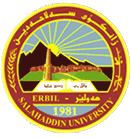 Chapter 2 Techniques of Integration
The goal of this chapter is to find integrals of more complicated functions than those seen before and to show how to change unfamiliar integrals into integrals we can recognize.
Basic Integration Formula
By inverting formulas for derivatives, as we have done in previous chapters, it is useful for us and it helps us to build up a table of  integral formulas.
By using substitution Rule, we can make a table to help us to simplify the forms for more easier.
Chapter 2 Techniques of Integration
Basic Integration Formula
Chapter 2 Techniques of Integration
Basic Integration Formula
Chapter 2 Techniques of Integration
Basic Integration Formula
Chapter 2 Techniques of Integration
2.1 Integration by Part
Chapter 2 Techniques of Integration
2.1 Integration by Part
Chapter 2 Techniques of Integration
2.1 Integration by Part
Example: Evaluate
Solution:
Chapter 2 Techniques of Integration
2.2 Integration of Rational Fraction by Partial Fraction
Chapter 2 Techniques of Integration
2.3 Trigonometric Substitution
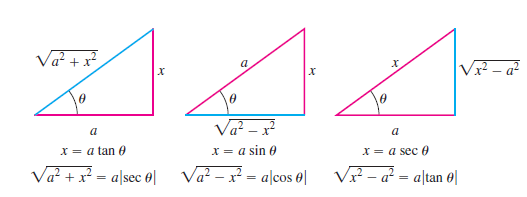 Chapter 2 Techniques of Integration
2.4 Numerical Integration
2.4.1 Trapezoidal Rule
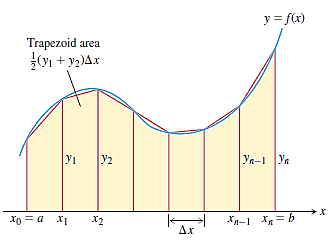 Chapter 2 Techniques of Integration
2.4 Numerical Integration
2.4.1 Trapezoidal Rule
Chapter 2 Techniques of Integration
2.4 Numerical Integration
2.4.2 Simpson’s Rule
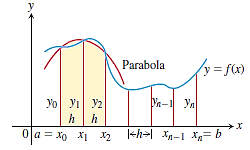 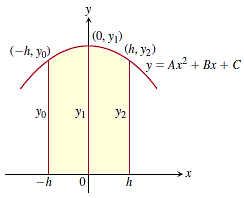 Chapter 2 Techniques of Integration
2.4 Numerical Integration
2.4.2 Simpson’s Rule
Chapter 2 Techniques of Integration
2.5 Improper Integration
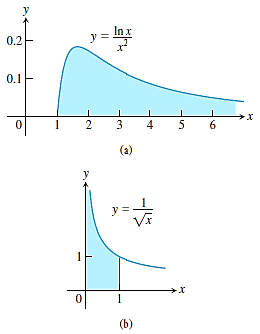 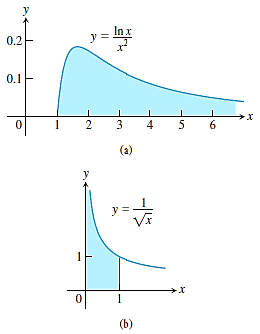 Chapter 2 Techniques of Integration
2.5 Improper Integration
2.5.1 Infinite Limit of Integration
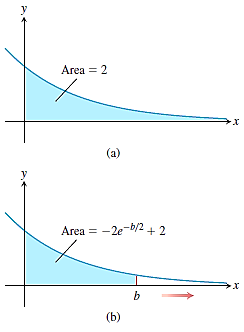 Chapter 2 Techniques of Integration
2.5 Improper Integration
2.5.1 Infinite Limit of Integration
Chapter 2 Techniques of Integration
2.5 Improper Integration
2.5.2 Integral with Vertical Asymptotes